Unit 5
At the market
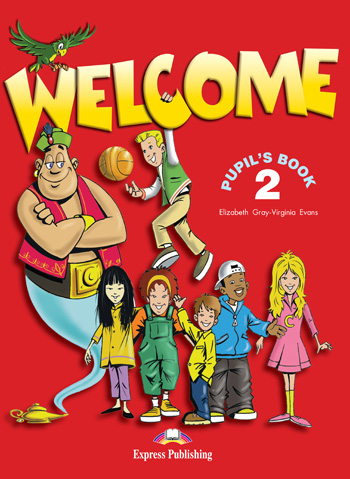 Училиште: ОУ „Елпида Караманди“Општина: БитолаНаставен предмет: Англиски јазикОдделение на изучување: V одделение 
Слушање и пишување
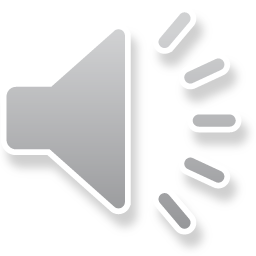 Содржини за 23.03 до 27.03.2020
Listen and click on the correct word
Welcome To Greenhill School Bazaar!
On Saturday 1st December at 2 o’clock!
/ boxes
for all the family?
games
You can buy toys and
Come and try our delicious fruit cake with pineapples and
Try and guess how many
mangoes!
watermelons /
beans /
/ robot!
teddy bear
peas
Win a
are in the jar.
Don’t forget! Come and join us!
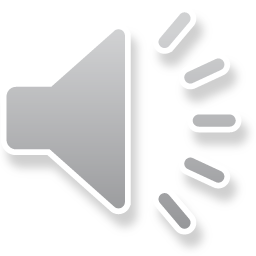 Now answer the questions
What’s the name of the school?

What time is the bazaar?

What is the fruit cake with?

What can you win at the bazaar?

What can you buy at the bazaar?

What is in the jar?
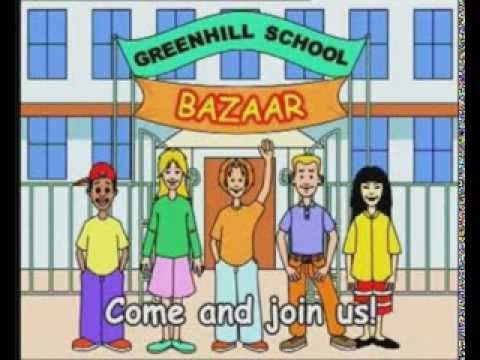 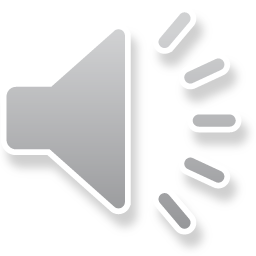 Let’s check your answers!
What’s the name of the school?

What time is the bazaar?

What is the fruit cake with?

What can you win at the bazaar?

What can you buy at the bazaar?

What is in the jar?
The name of the school is Greenhill School.
The Bazaar is at 2 o’clock.
The fruitcake is with pineapples and mangoes.
You can win a teddy bear.
You can buy toys and games at the bazaar.
There are peas in the jar.
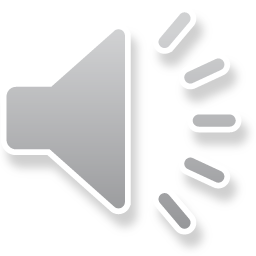 Project!
Write about your school bazaar.
Start like this:
Welcome to Elpida Karamandi School Bazaar!
On….
You can…


Don’t forget!...
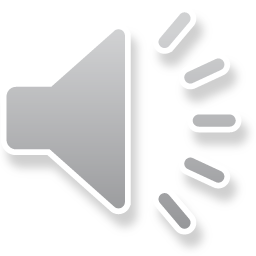 Let’s sing!
You can find the song and this lesson on the link below!
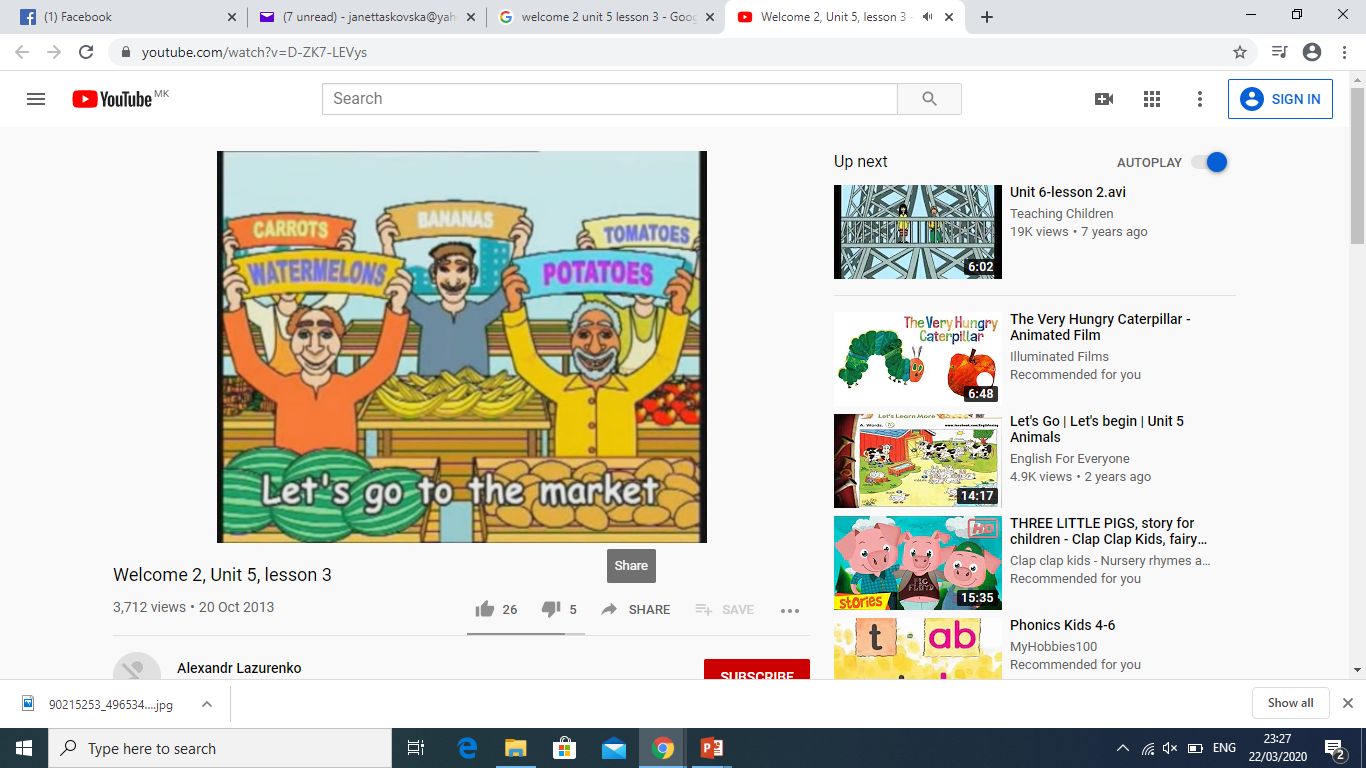 https://www.youtube.com/watch?v=D-ZK7-LEVys
Don’t forget to send your project by email
janettaskovska@yahoo.com
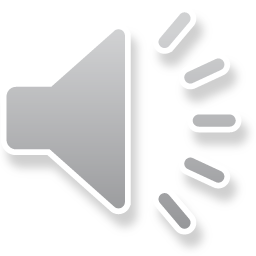